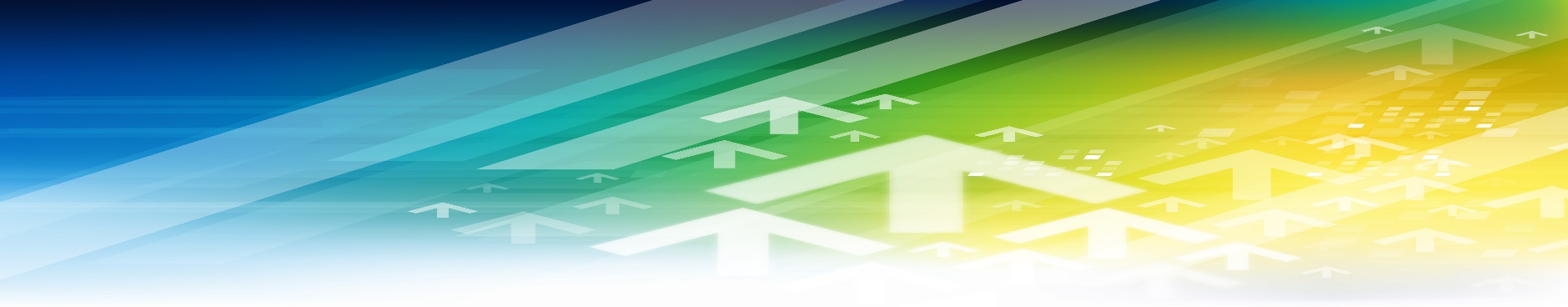 Useful Websitesfor Academic Success
An International Academic Support/Writing Centre Workshop
September 9th, 2021
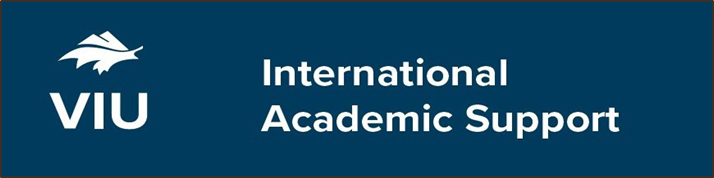 Today’s Plan
Introductions
Four VIU-based websites: right under our noses!
https://services.viu.ca/writing-centre/resources
https://learningmatters.viu.ca/
https://libguides.viu.ca/?b=s
https://international.viu.ca/sites/default/files/lc_recommended_websites_s20.pdf
   + Owl at Purdue https://owl.purdue.edu/owl/purdue_owl.html
   + Other favourites
Your website suggestions?
Upcoming webinars
Introduction:Vancouver Island University Writing Centre (mywconline.com)https://vancouver.mywconline.com/
#1https://services.viu.ca/writing-centre/resources
Exceptionally helpful handouts about writing
Academic writing 
Citation
Language use


Task: Find 1-3 handouts that interest you.
#2https://learningmatters.viu.ca/
One-stop spot for all your academic questions
 Divided into 10 different areas
 4+ ways of explaining the information (videos, tip sheet, visual)

    Task:
 Choose “Learn How to Learn”
Watch 5 minutes of a video 
Share one to two new learning tips from the video you watched.
#3https://libguides.viu.ca/?b=s
Subject-specific library guides
Go-to resources for your field
“Really Wish I had known about this before!!”

Task: 
Scroll down to “Research Guides”, and find one resource that you think will be useful to you.
#4https://international.viu.ca/sites/default/files/lc_recommended_websites_s20.pdf
Comprehensive list of sites to improve English as an additional language skills
 Listening
 Reading
 Writing
 Grammar
 Speaking/Pronunciation
 Vocabulary
 Spelling/typing
 Dictionaries/thesauruses
+ https://owl.purdue.edu/owl/purdue_owl.html
GO-TO outside source for
General writing
Research and citation
Subject-specific writing
Job search writing
ESL-specific grammar

Task: choose one area and find one subsection that interests you.
Other Suggestions
https://librarybestbets.fairfield.edu/citationguides/apa#APACitations

https://advice.writing.utoronto.ca/student-pdfs/
  (help with annotated bibliography)
Your Suggestions?
Type them in the chat box and I will copy them here!
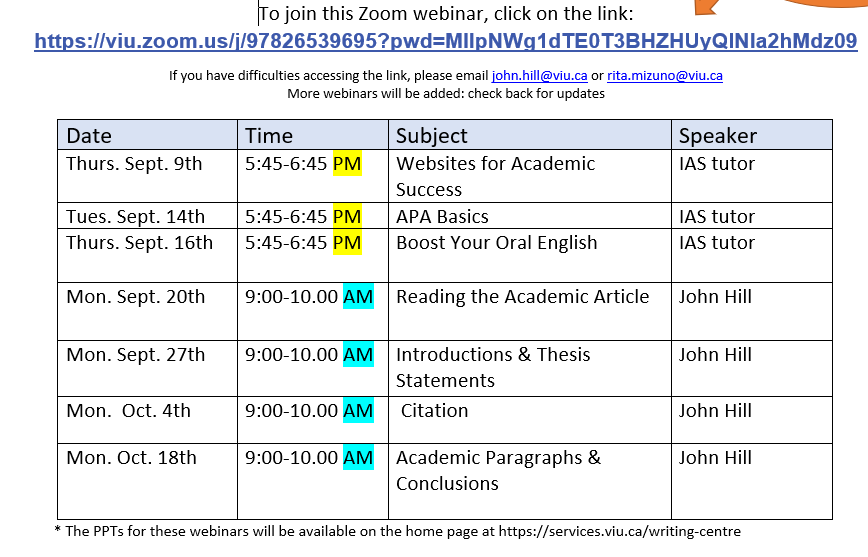 Thank you!
We look forward to working with you! 
YOUR IAS team: Kate and Rita

Zoom webinar link:
https://viu.zoom.us/j/97826539695?pwd=MllpNWg1dTE0T3BHZHUyQlNIa2hMdz09

If you have difficulties accessing the link, please email john.hill@viu.ca or rita.mizuno@viu.ca
More webinars will be added: check back for updates









VIU International Academic Support
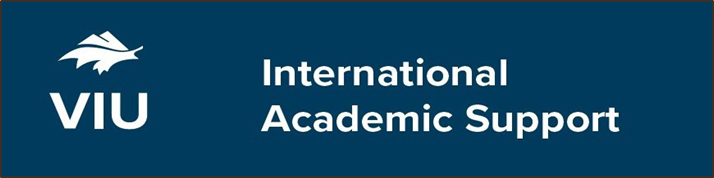 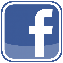